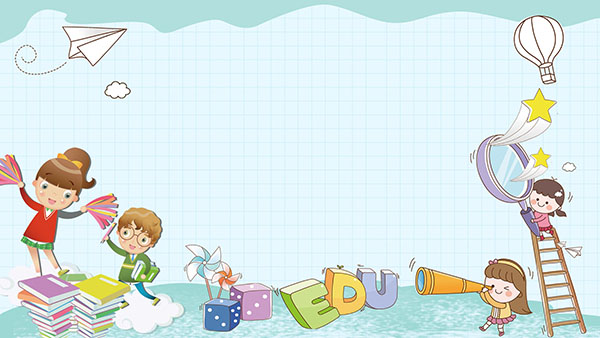 CHÀO MỪNG QUÝ THẦY CÔVÀ CÁC EM HỌC SINH!
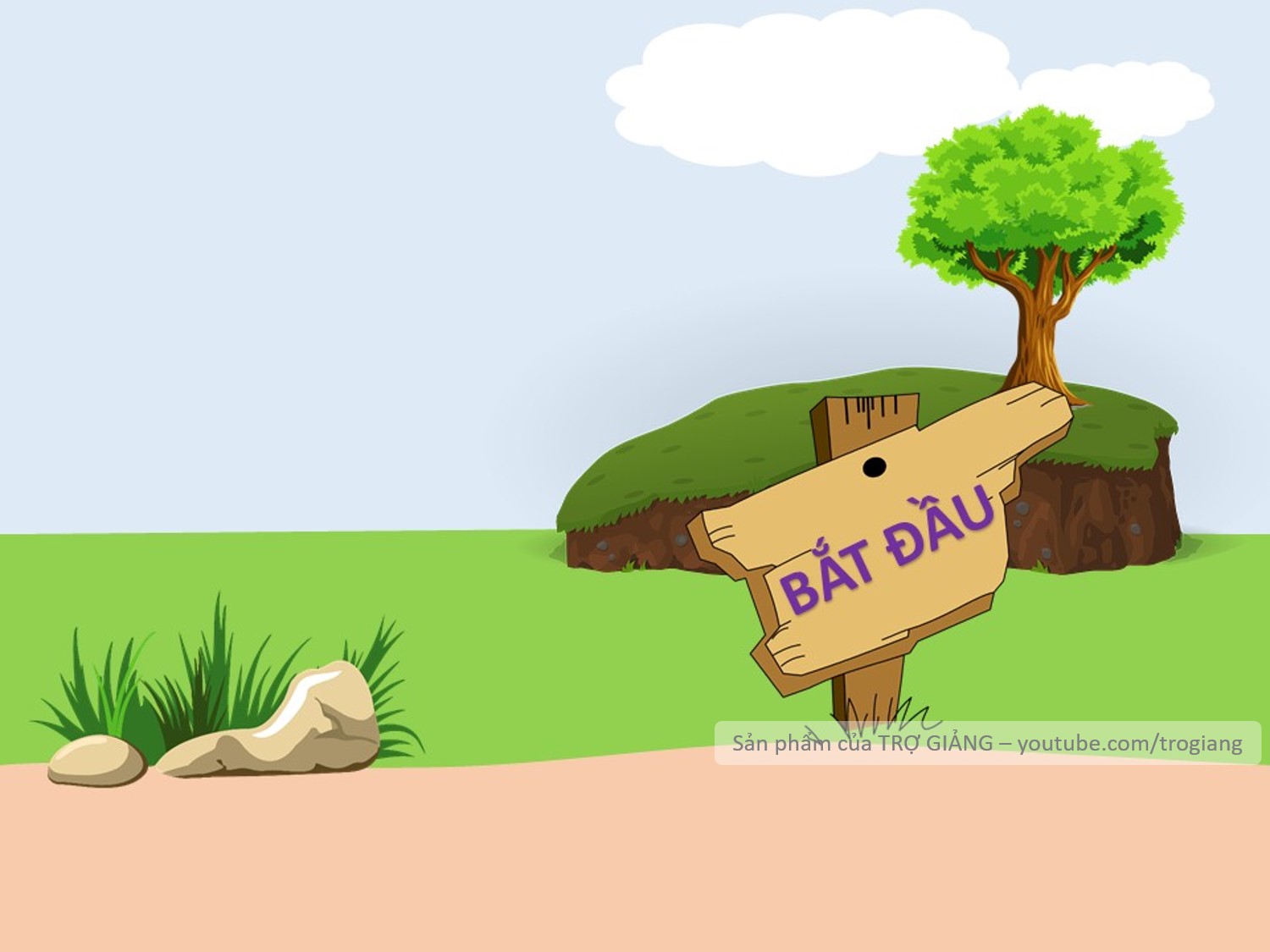 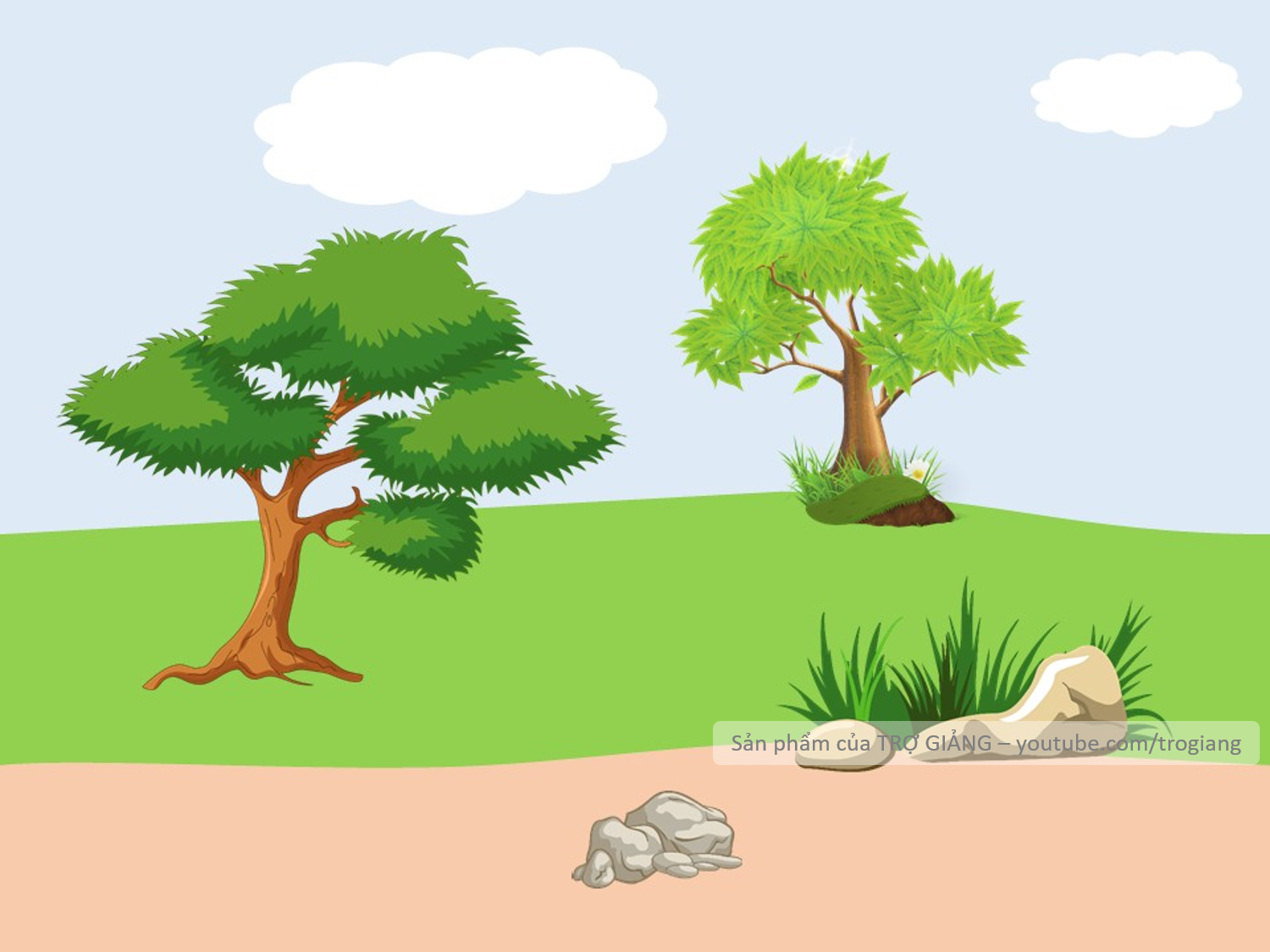 VƯỢT CHƯỚNG
NGẠI VẬT
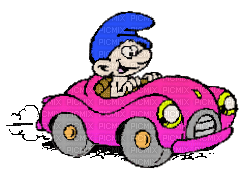 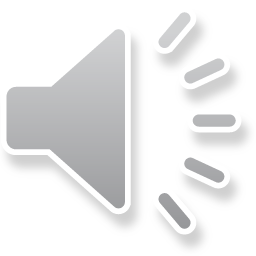 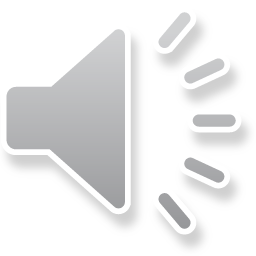 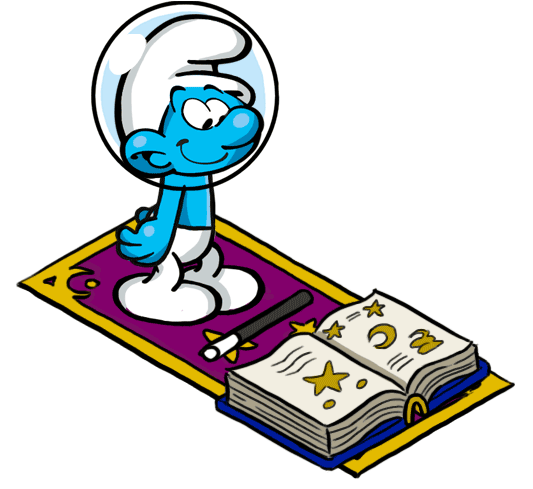 CÁCH CHƠI
Bước 1: Bấm vào màn hình ra câu hỏi
Bước 2: Bấm tiếp vào màn hình ra đáp án
Bước 3: Bấm vào chiếc xe của xì trum để vượt chướng ngại vật.
Trường hợp học sinh không có đáp án.
Bước 1: Bấm vào xì trum thảm bay sẽ ra đáp án.
Bước 2: Bấm tiếp vào màn hình để ra đáp án cuối cùng.
Bước 3: Bấm vào chiếc xe của xì trum để vượt chướng ngại vật.
Mẹo vặt : Bấm vào xì trum thảm bay sẽ mất đáp án mà xì trum thảm bay đưa ra, không bấm qua vòng cũng tự mất.
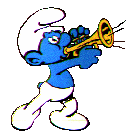 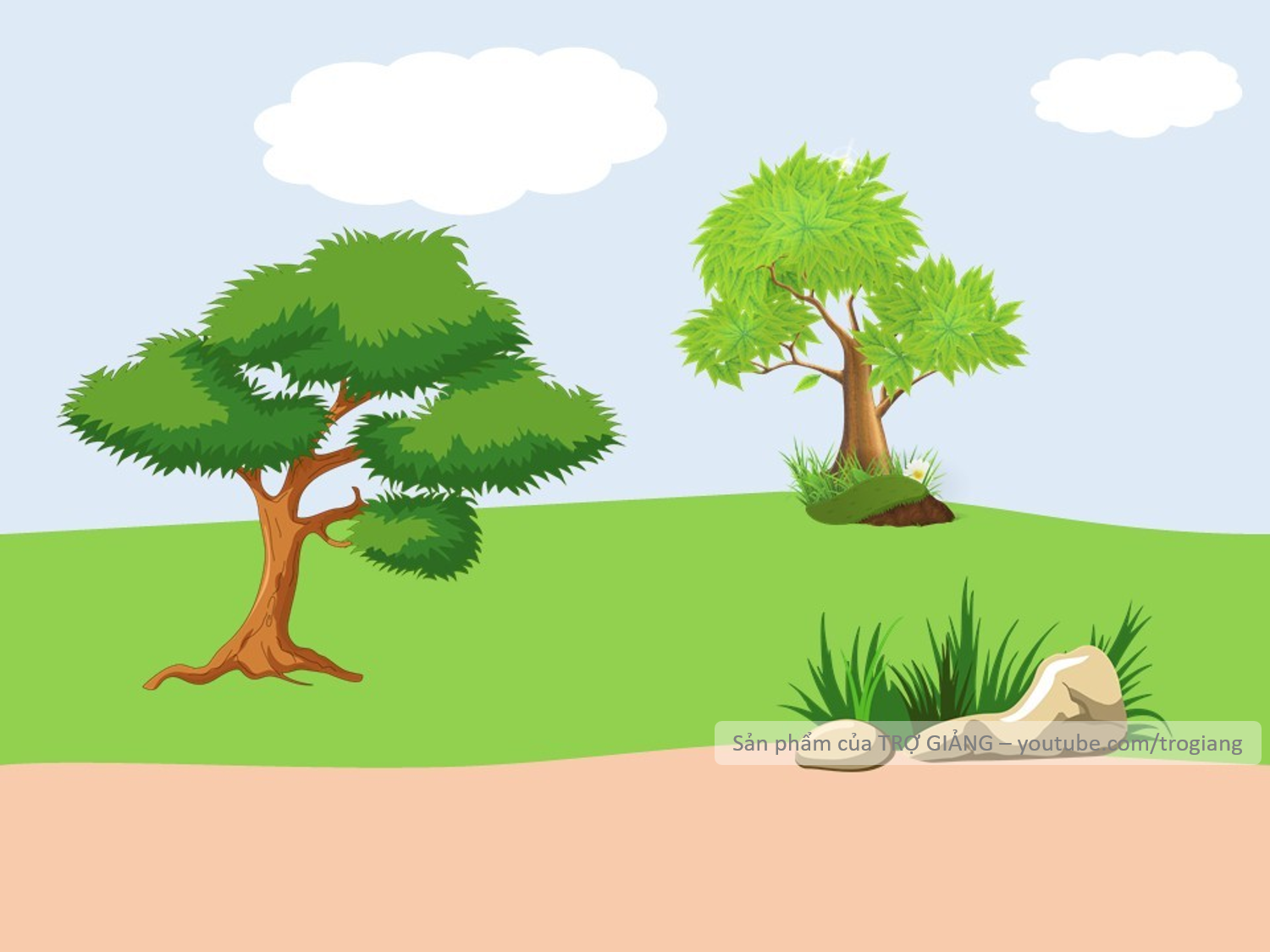 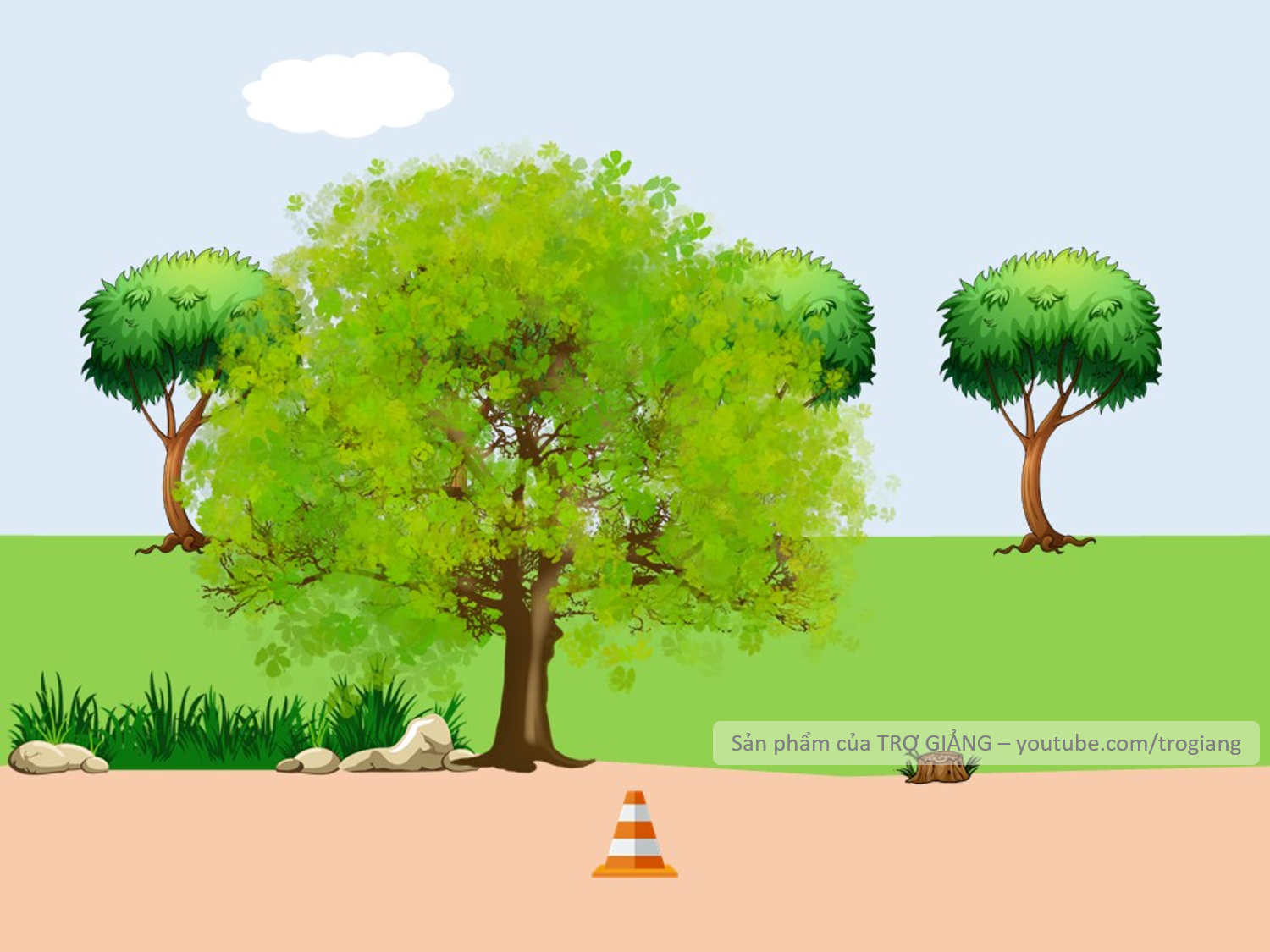 1 + 4 = ?
5
Không trả lời được thì mình giúp cho để qua vòng nhé!
2 Chân
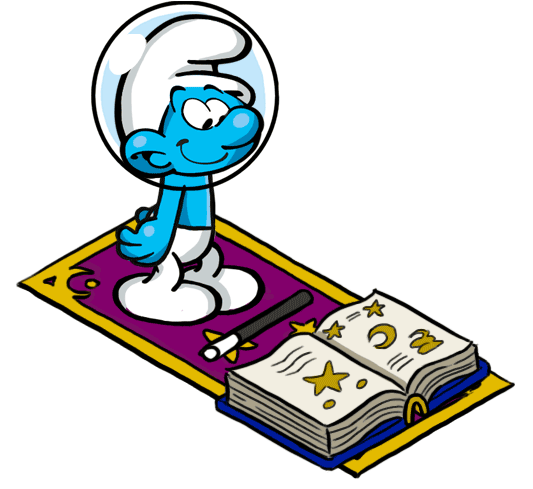 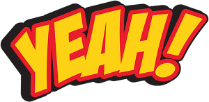 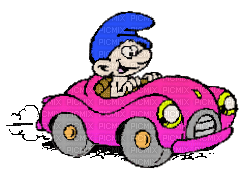 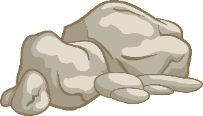 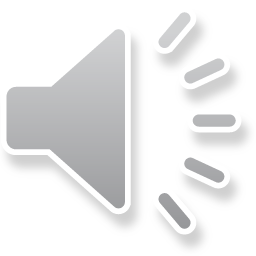 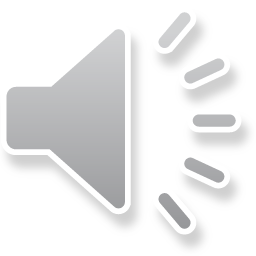 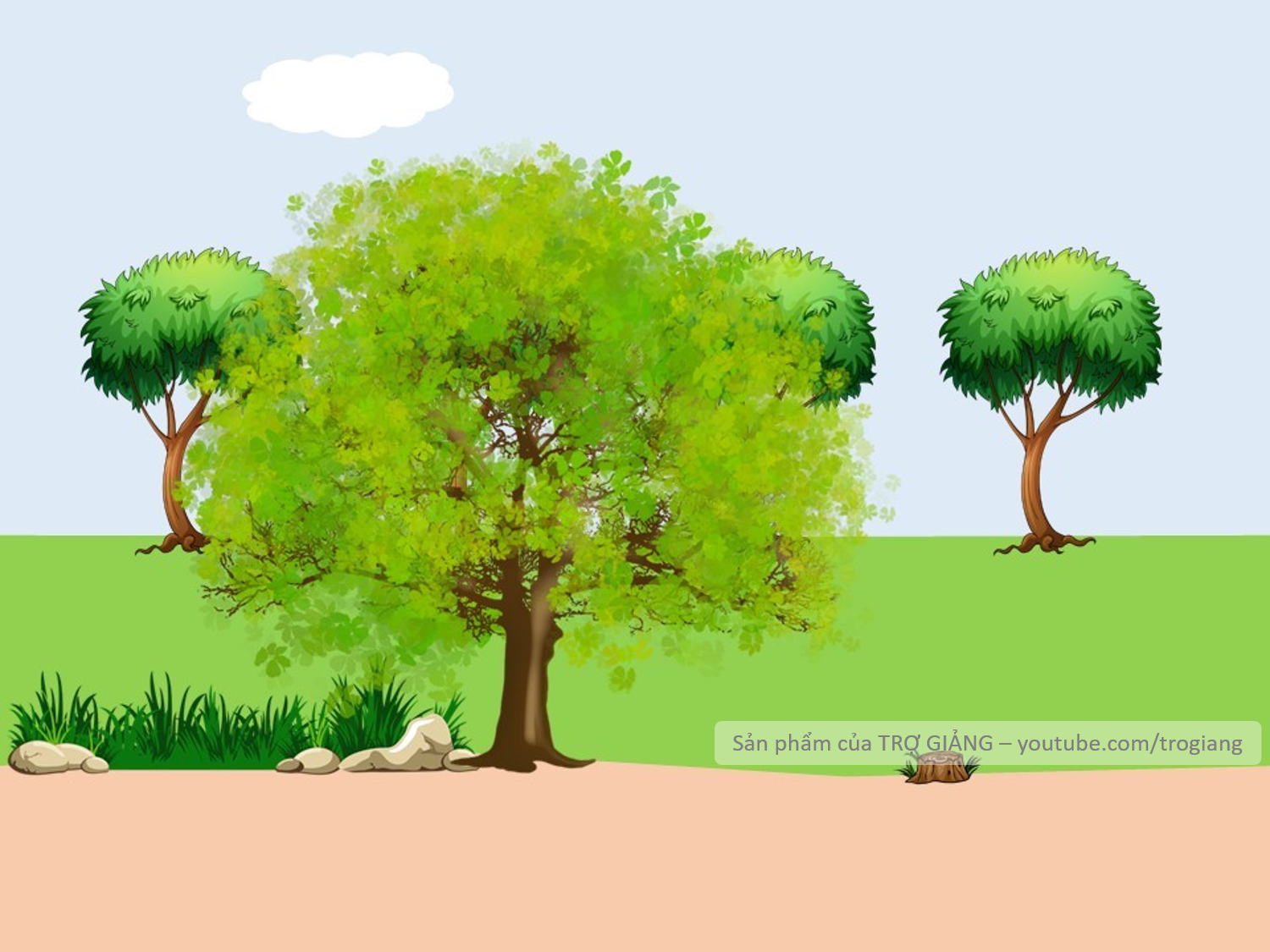 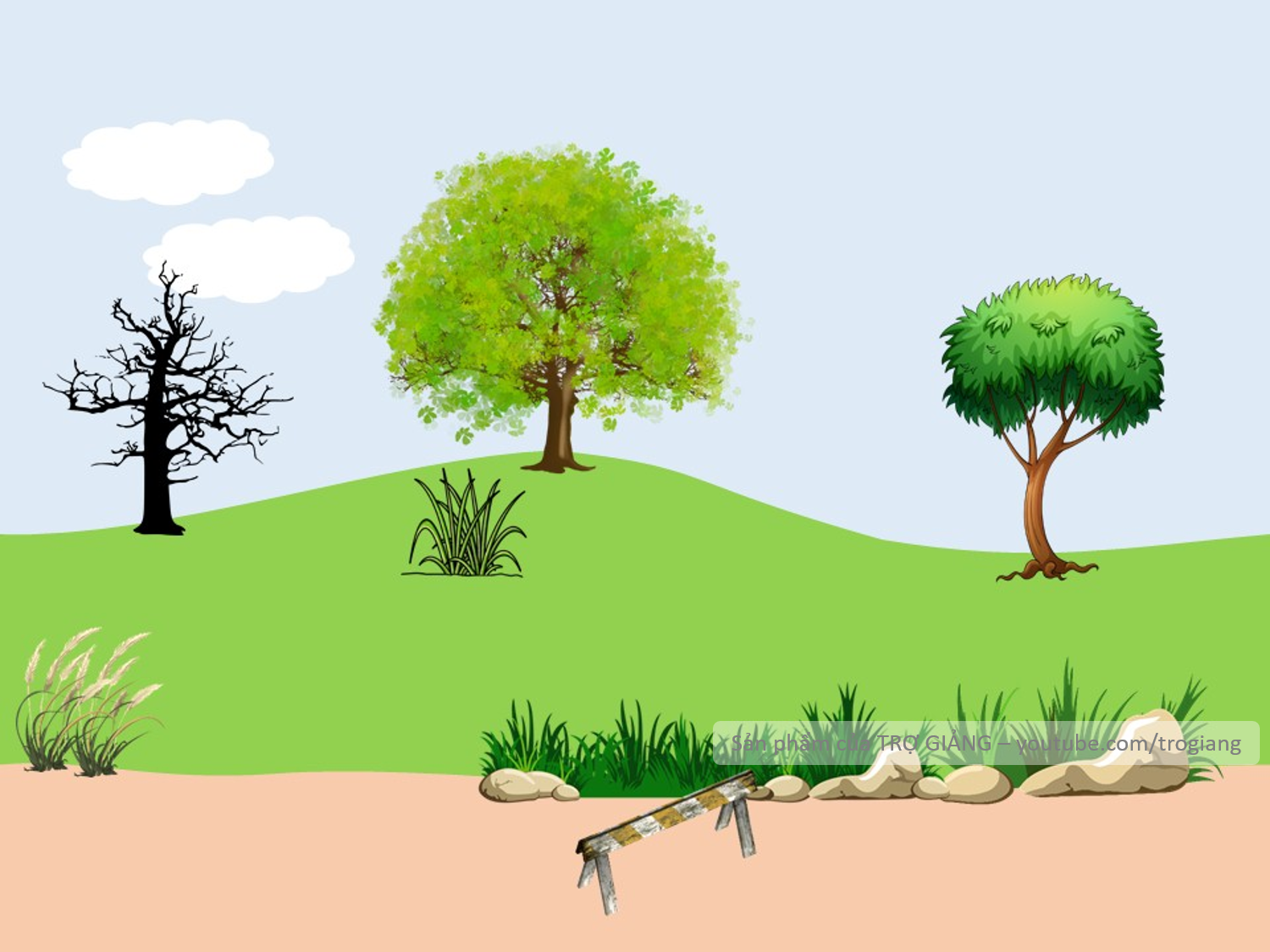 2 + 2 = ?
4
Không trả lời được thì mình giúp cho để qua vòng nhé!
Đáp án số 2
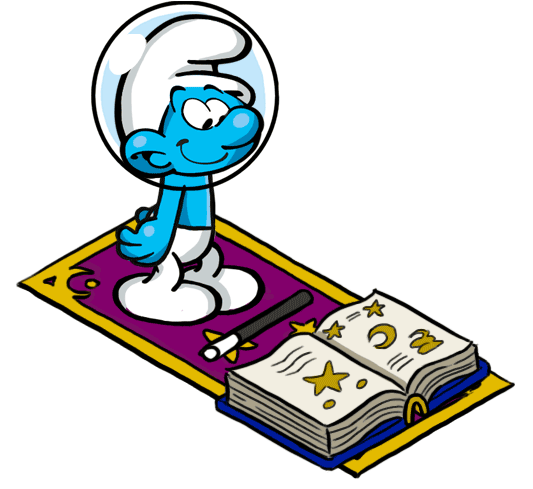 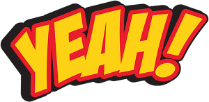 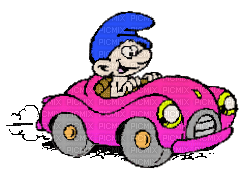 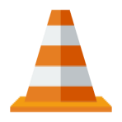 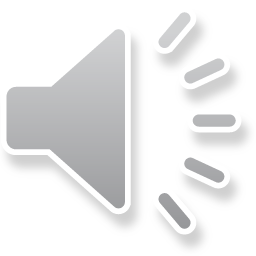 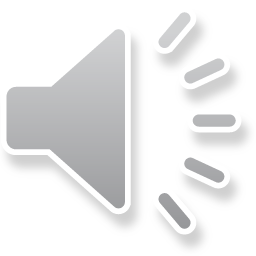 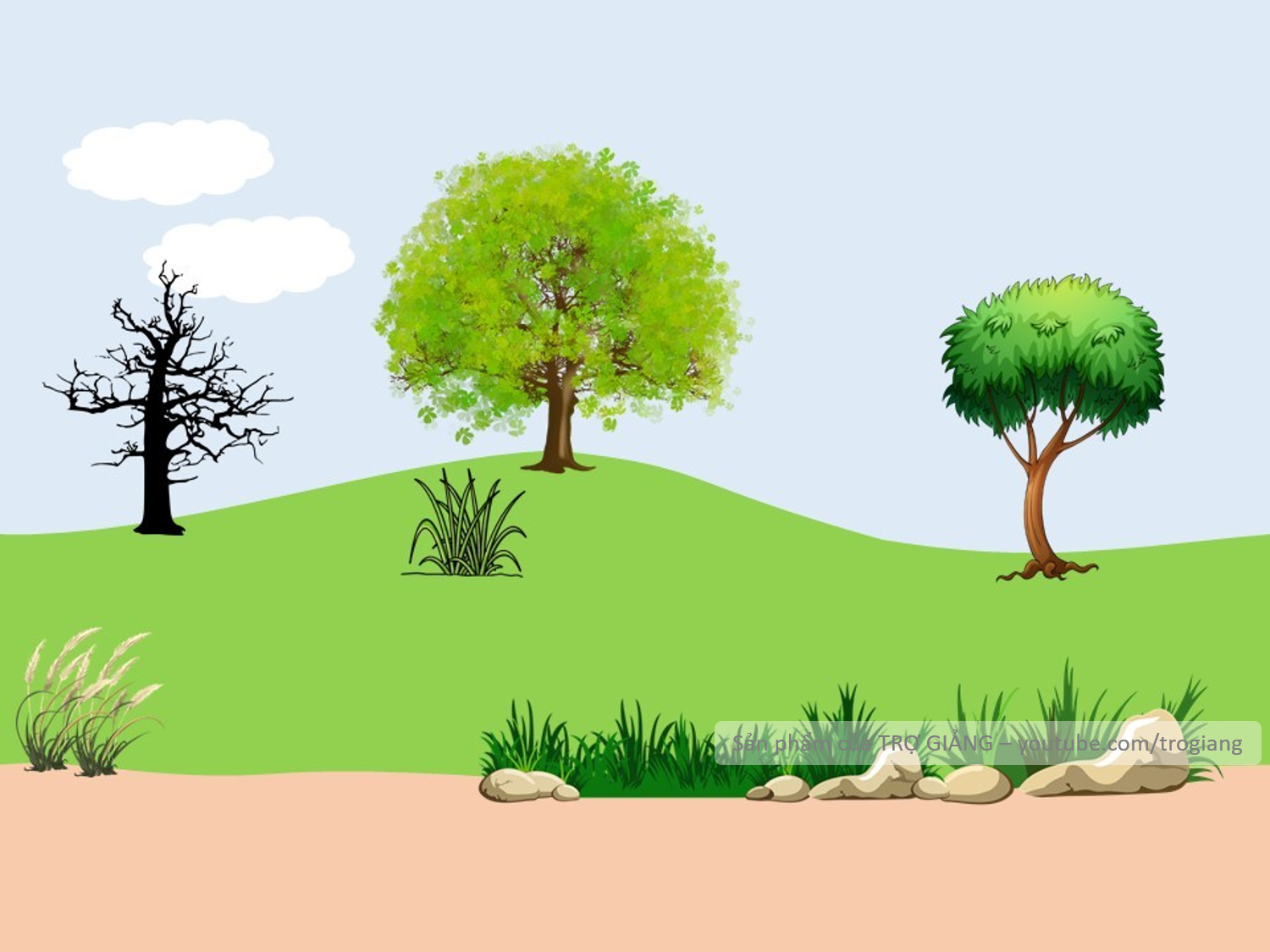 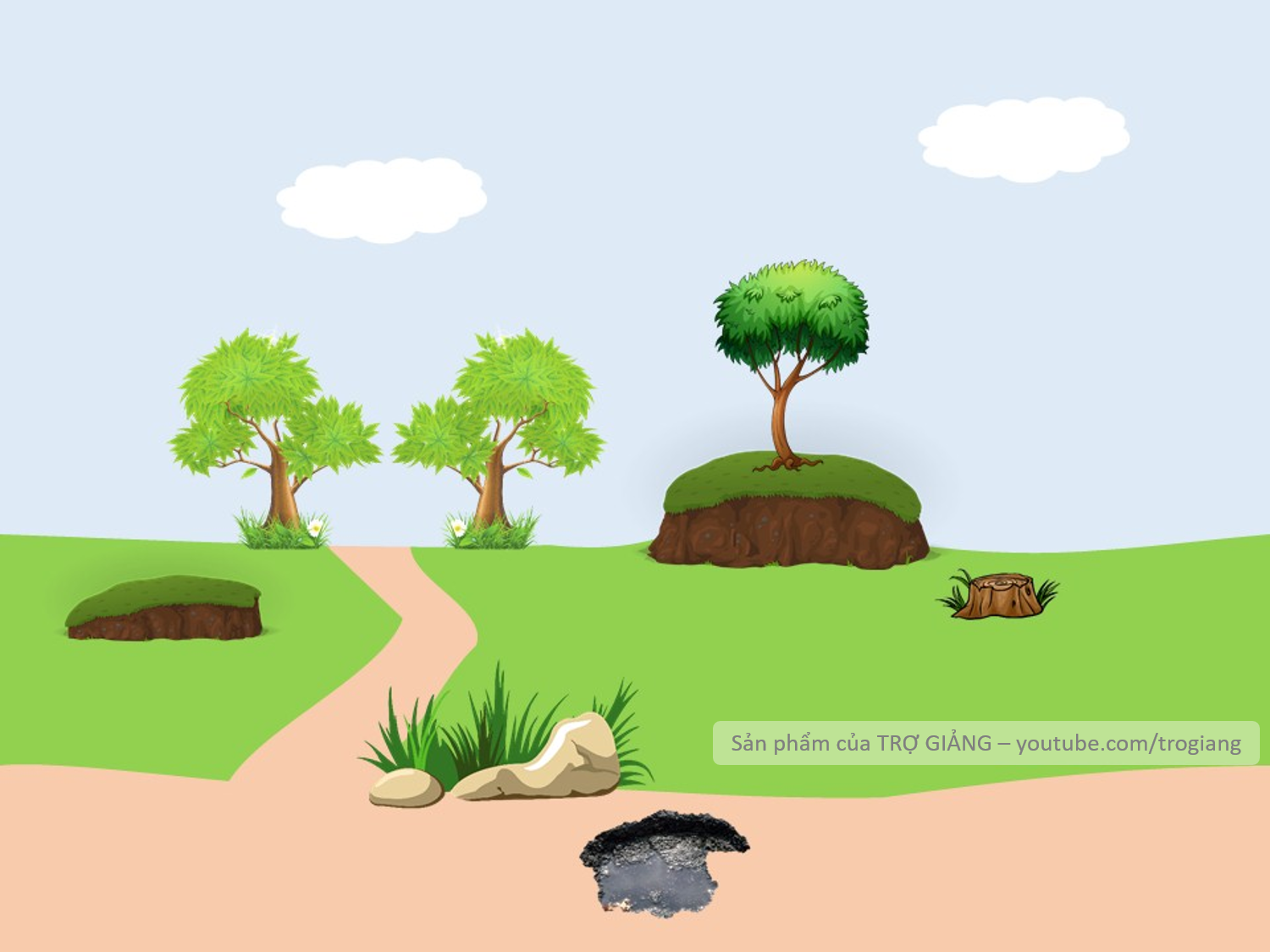 2 + 3 = ?
5
Không trả lời được thì mình giúp cho để qua vòng nhé!
Đáp án số 3
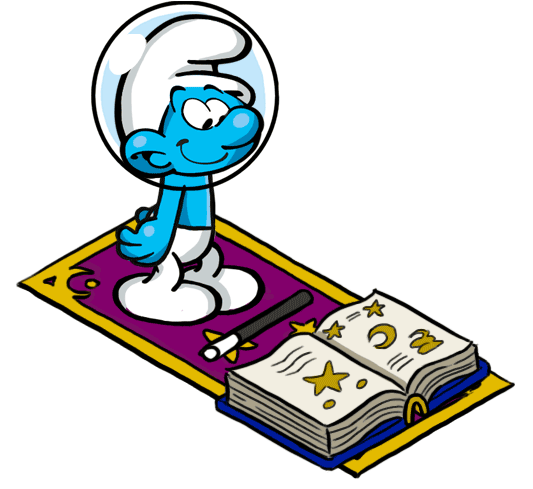 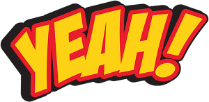 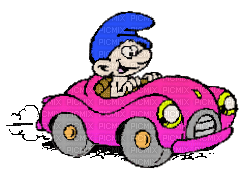 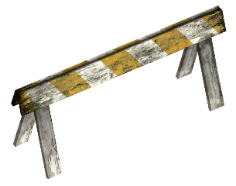 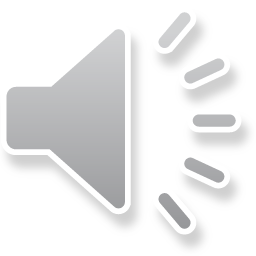 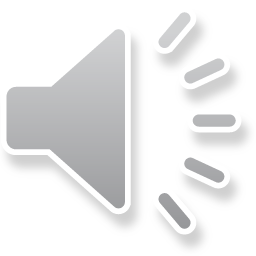 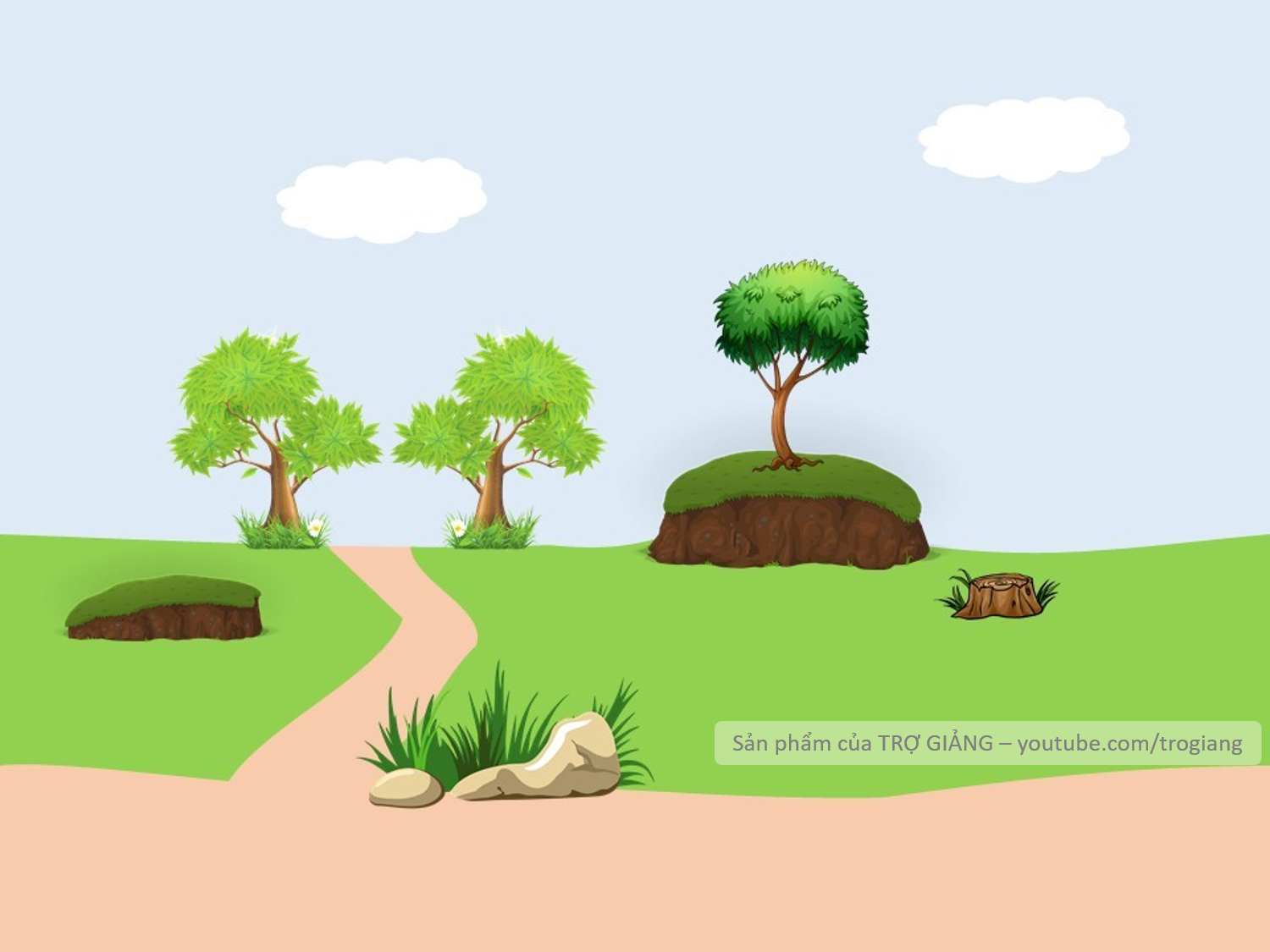 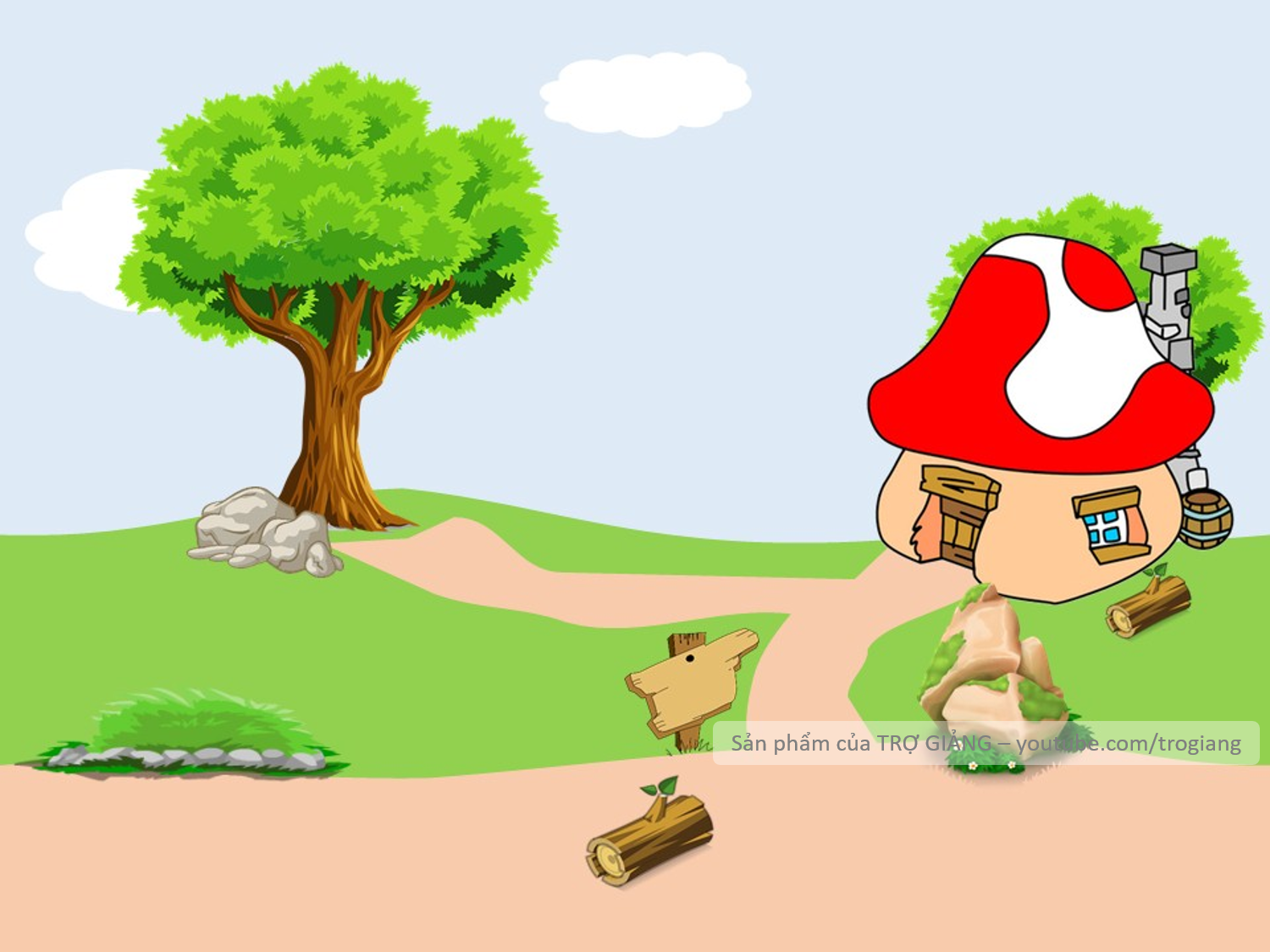 3 + 3 = ?
6
Không trả lời được thì mình giúp cho để qua vòng nhé!
Đáp án số 4
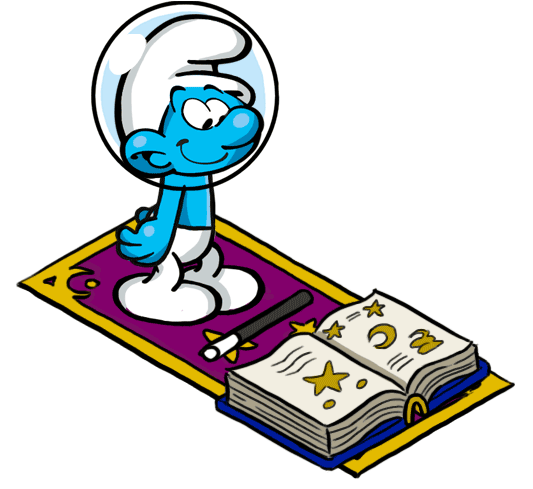 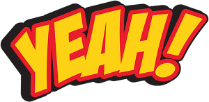 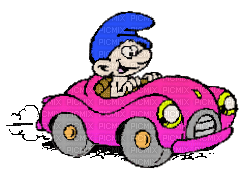 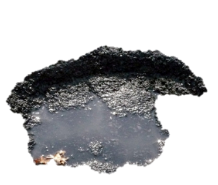 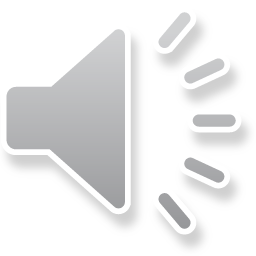 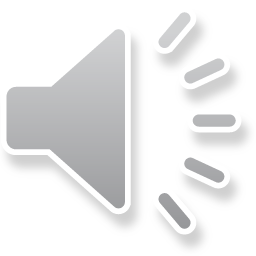 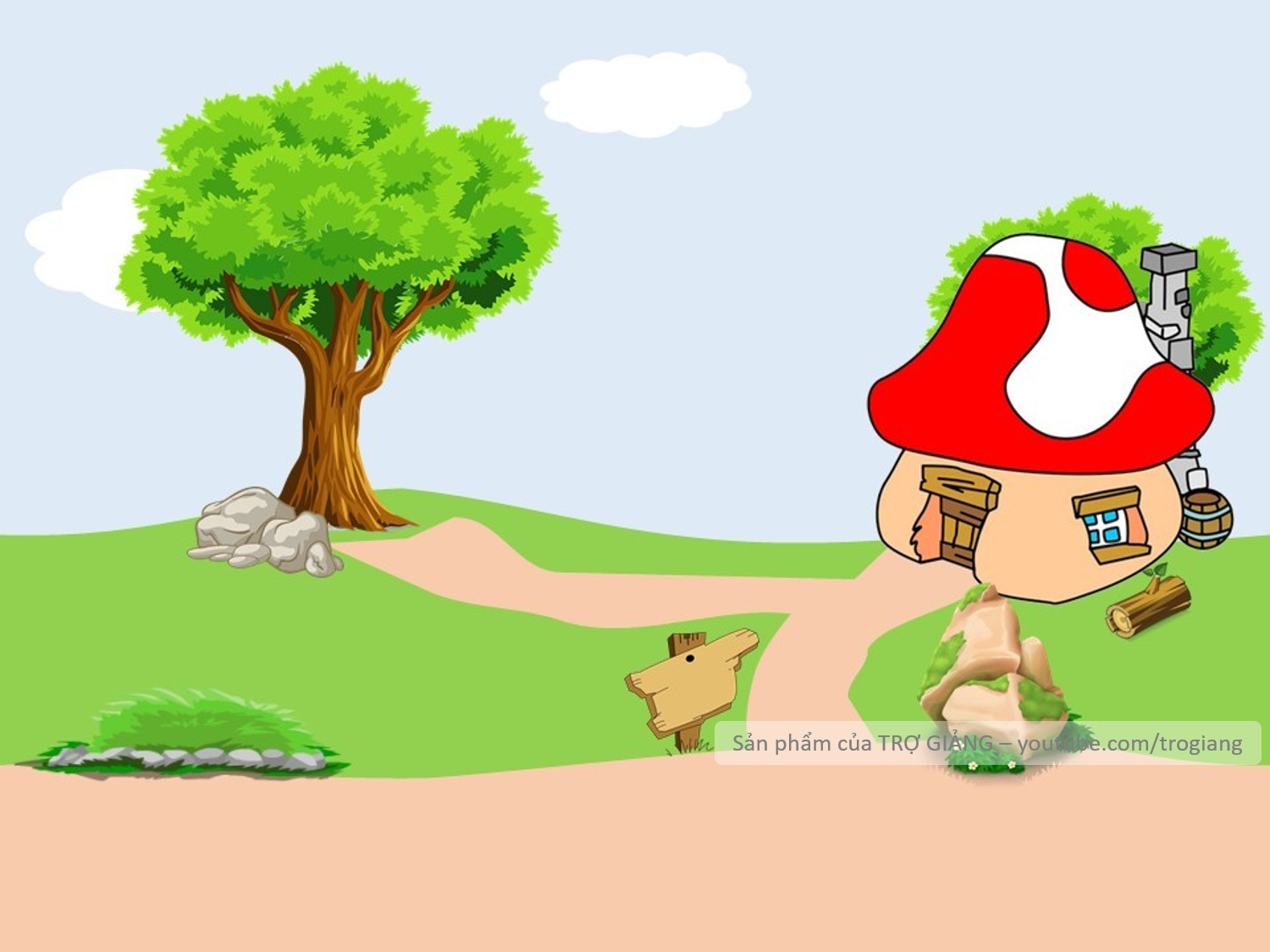 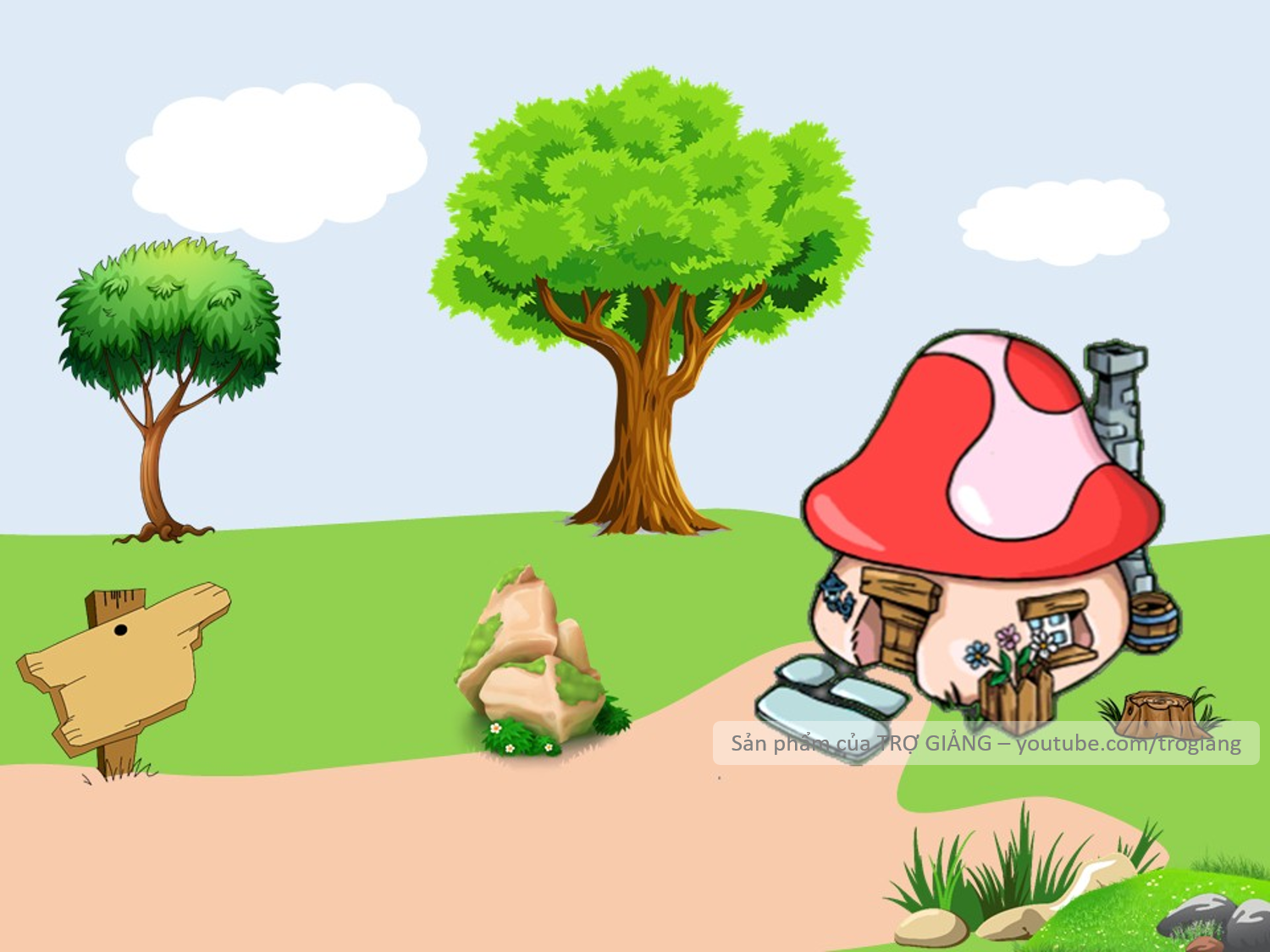 1 + 3 = ?
4
CHÀO MỪNG TÍ XÌ TRUM VỀ NHÀ
Không trả lời được thì mình giúp cho để qua vòng nhé!
Đáp án số 5
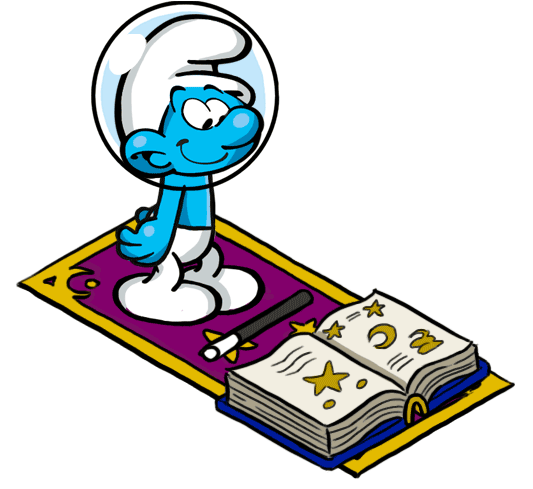 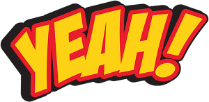 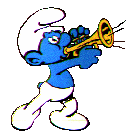 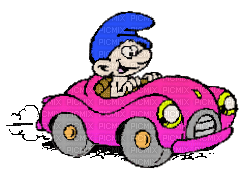 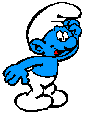 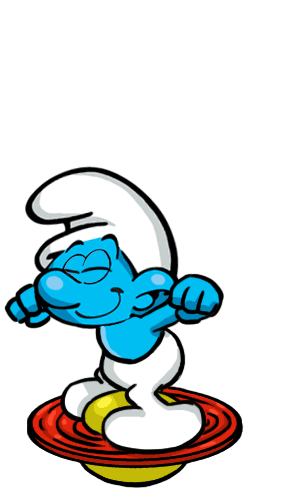 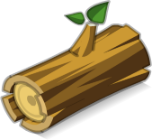 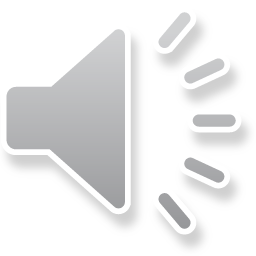 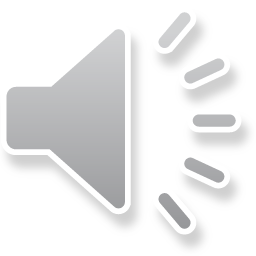 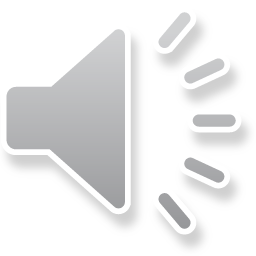 LUYỆN TẬP
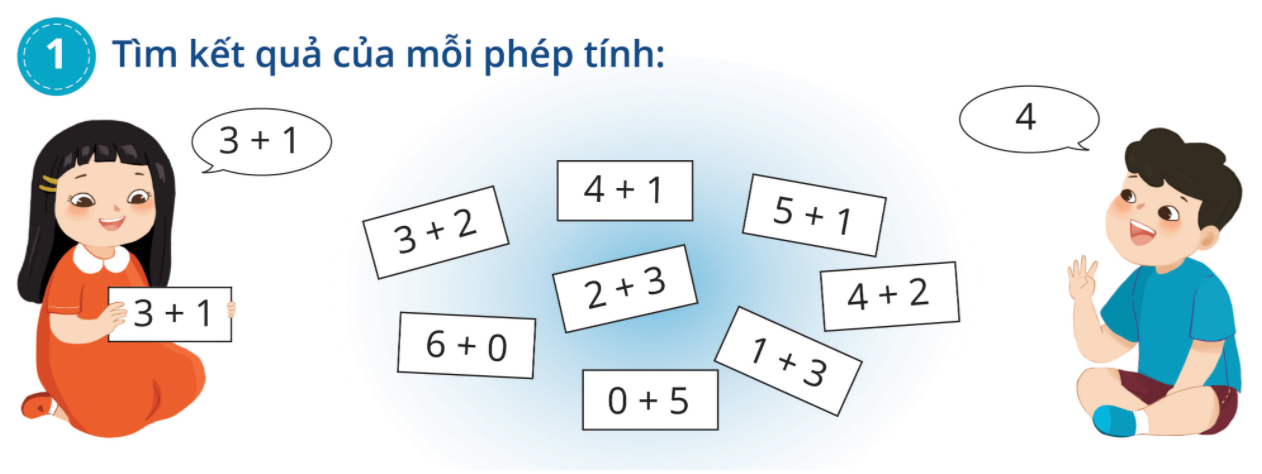 3 + 1 = 4
3 + 2 = 5
4 + 1 = 5
4 + 2 = 6
5 + 0 = 5
5 + 1 = 6
2 + 3 = 5
6 + 0 = 6
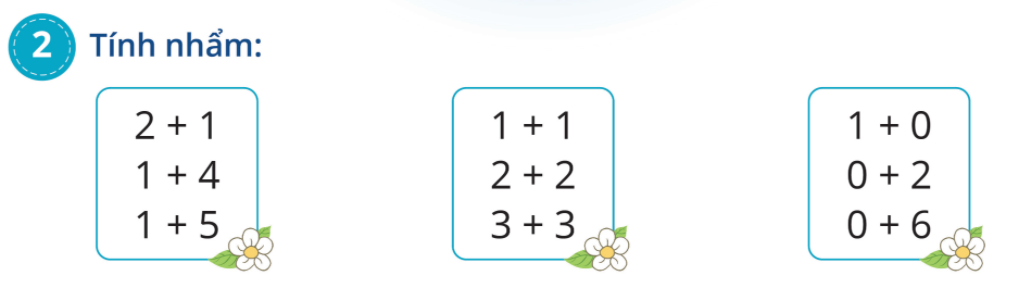 = 2
= 3
= 1
= 5
= 4
= 2
= 6
= 6
= 6
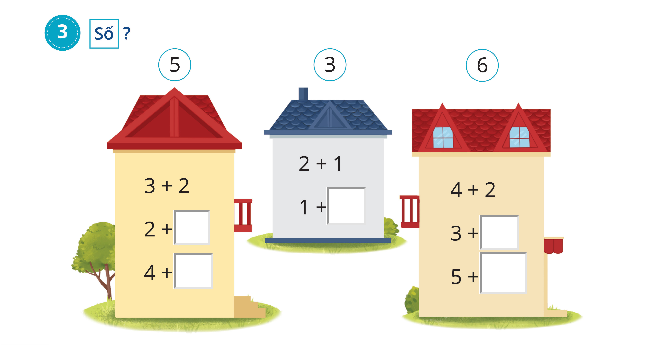 2
3
3
1
1
4. Nêu phép tính thích hợp với mỗi tranh vẽ:
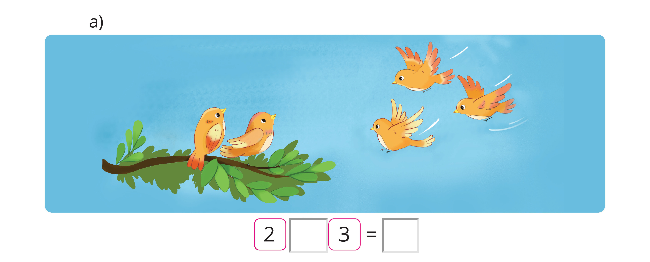 5
+
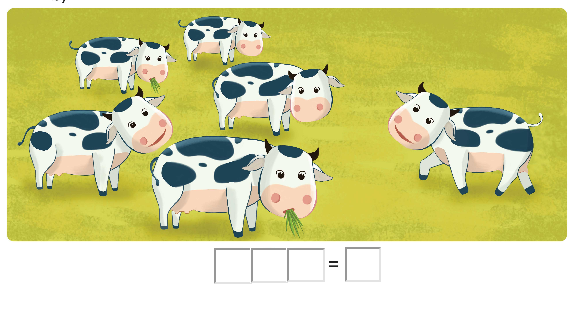 b)
4    +    1       5
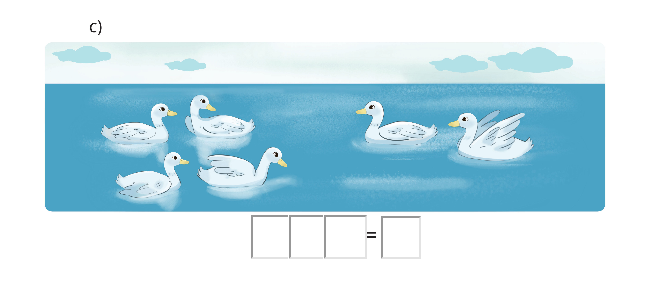 4    +    2       6
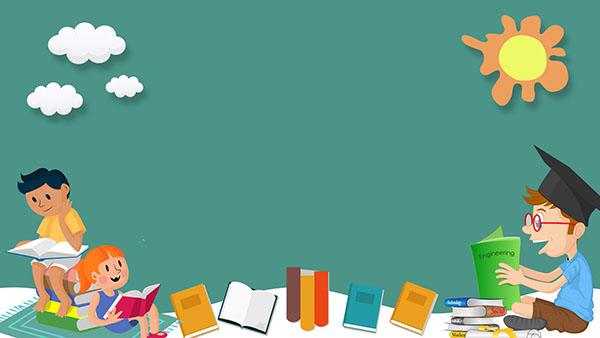 Củng cố bài học